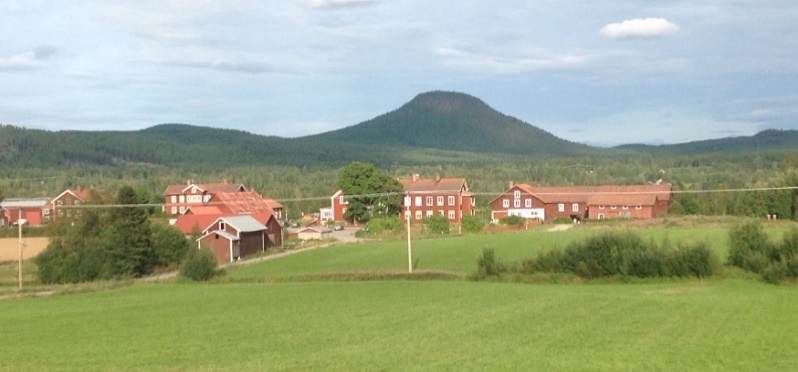 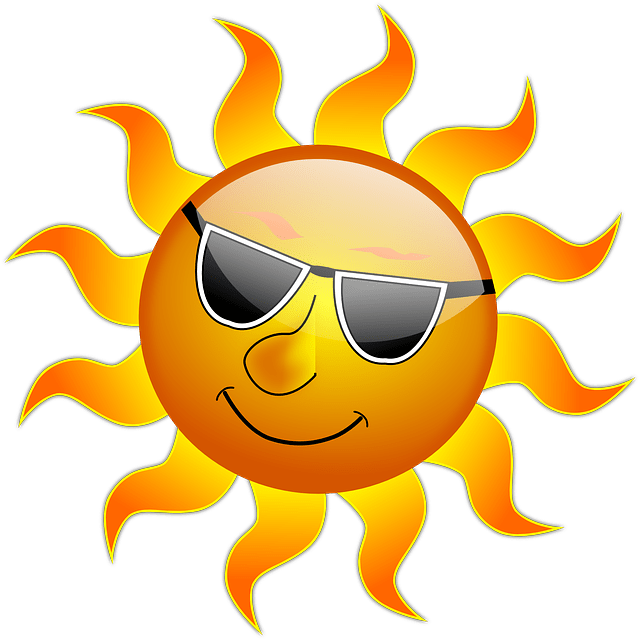 PROGRAM															
Unionen-Veteranerna i Sandviken
Heldagsutflykt till Järvsö onsdagen den 28 augusti 2019


Upphämtning - Gunnars buss

07.45			Hantverkarbacken       
07.50			Sveavägen
08.00			Torget

08.00			Avresa från Sandviken

10.15 ca		Ankomst Rovdjurscentret i Järvsö  
10.30			Kaffe och smörgås
11.00			Guidad tur i centret



12.00 		Vidare till Stenegård
				Lunchbuffé i Gårdsrestaurangen
				Besök i Lill-Babs museum
				Hantverksbutiker, bageri, 
				Besökscentrum för Världsarvet 
				Hälsingegårdar, trädgård och örtagård.
				I trädgårdscaféet finns möjlighet att köpa en kopp
				kaffe eller glass m m innan hemresa, då vi inte planerat
				något ytterligare stopp.

15.00 Ca		Avresa från Järvsö
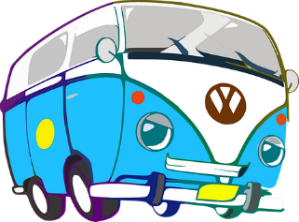 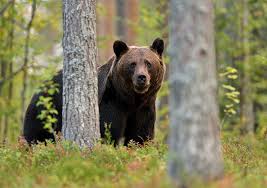 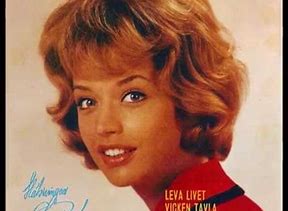